WATER CONSERVATION
Water  is precious, save  it. We  can  use  water  for  so  many  things  like – washing  clothes,  bathing,   
          cooking  food,  drinking  etc. We  are wasting  so
much  of  water  and  instead  of  wasting  water  we  can save  it.
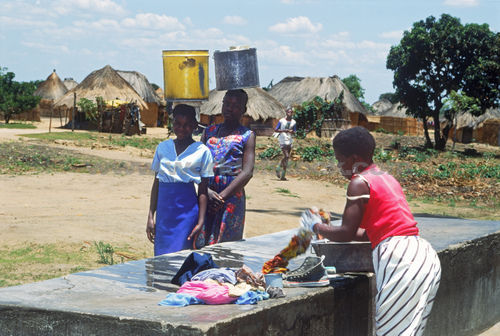 How can we save water?
Don’t leave the tap open.
 Don’t use shower while bathing, use only a bucket to bath.
 We can save rainy water by big tanks like- in Rajasthan.
Waste water
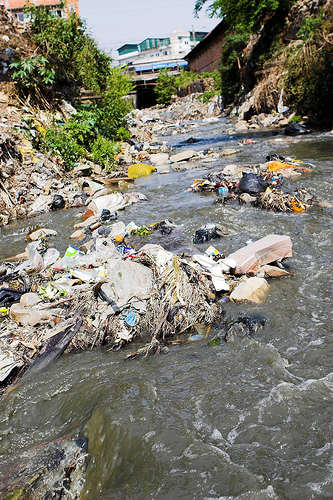 Water is being polluted by lot of garbage
Don’ t  take  shower  bath.
Don’t  leave  the  tap  open
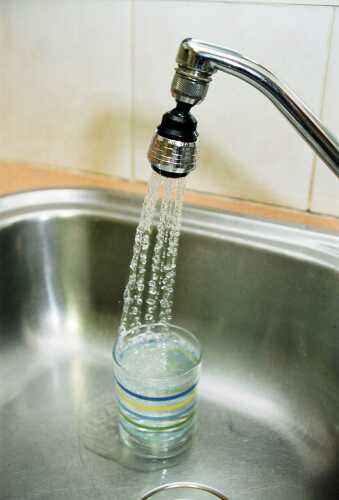 don’t leave the tap open while filling the bucket
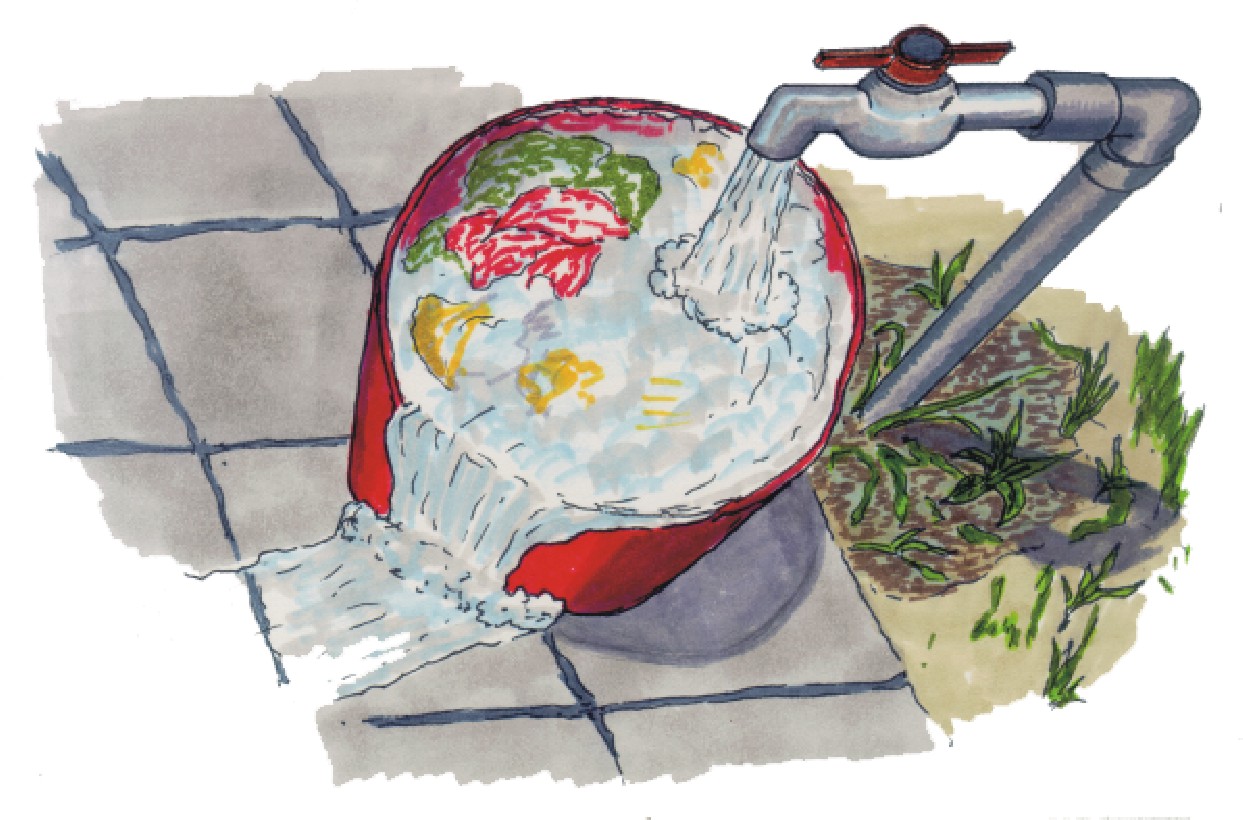 don’t use pipe while washing a car
p.p.t
Made by
Vivek barnwal
Std-V